Ученическое самоуправление
Муниципальное автономное общеобразовательное учреждение 
гимназия №69
 имени С.Есенина  г.Липецка
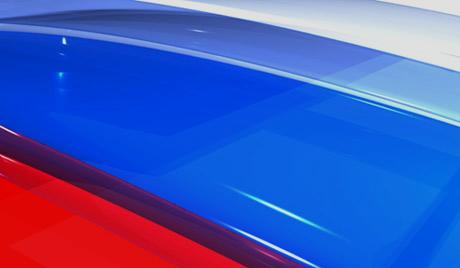 Я__________, вступая в республику мальчишек и девчонок, избравших меня в Школьный Парламент, перед лицом своих товарищей торжественно обещаю следовать основным  законам парламентской жизни:
- быть активным и вежливым;
- дорожить дружбой;
- быть честным и добрым;
милосердным и заботливым;
уважать старших и не обижать младших.
                                      Клянусь !
Модель развития самоуправления в ученическом коллективе
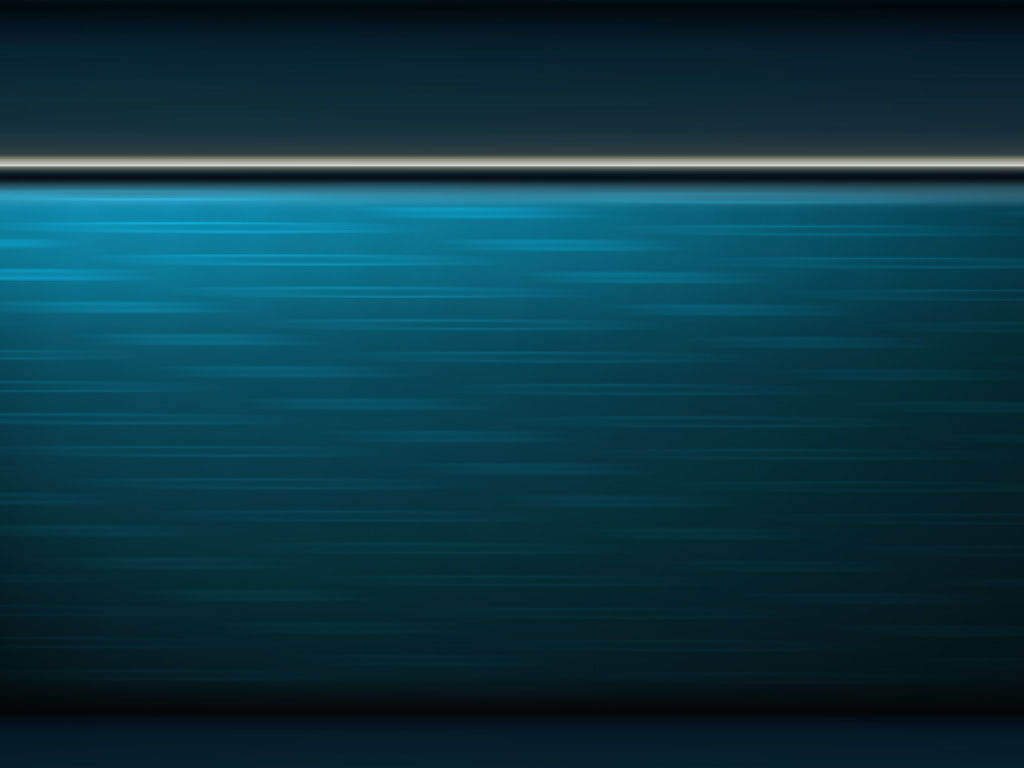 Структура ученического самоуправления
Ученическая конференция
Президент Школьного Парламента
Школьный парламент
Классное ученическое самоуправление
Служба 
С М И
Газета «Параллель»
Верхняя палата
Газета «Параллель-ка»
Н О У
Нижняя палата
Социологическая газета
Д Ш П
Парламентенок
Сообщества
Детское объединение «Солнечный город»
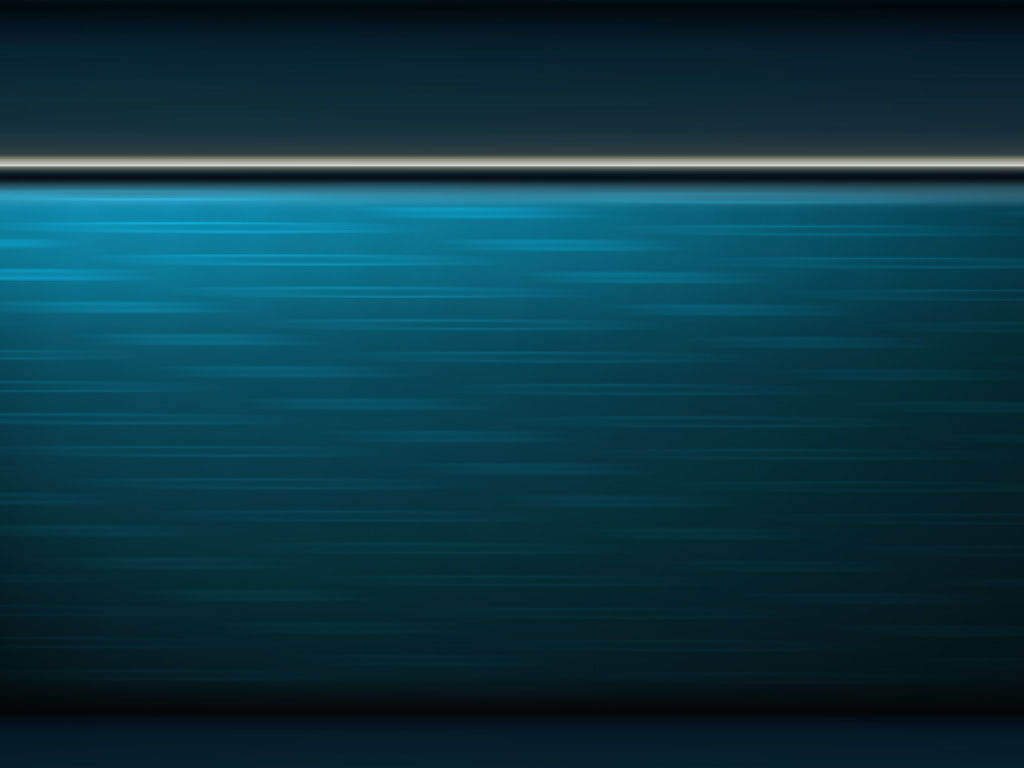 Структура ученического самоуправления
Ученическая конференция
Президент Школьного Парламента
Школьный парламент
Классное ученическое самоуправление
Служба СМИ
Газета «Параллель»
Верхняя палата
Газета «Параллель-ка»
НОУ
Нижняя палата
Социологическая газета
ДШП
Парламентенок
Сообщества
Детское объединение «Солнечный город»
Я____________ , вступая в республику мальчишек и девчонок, избравших меня в Школьный Парламент, перед лицом своих товарищей торжественно обещаю следовать основным  законам парламентской жизни:
  быть активным и вежливым;
 дорожить дружбой;
 быть честным и добрым;
 милосердным и заботливым;
 уважать старших и 
не обижать младших.

	К Л Я Н У С Ь !